January 2015
Scalable Channel Utilization Scheme
Date: 2015-01-08
Authors:
Slide 1
B. Zhao and K. Yunoki, KDDI R&D Labs
January 2015
Abstract
Wide band channel operation scheme in HEW has been pointed out to have better spectral utilization efficiency [1][2][3].
IEEE 802.11ax PAR has proposed to make more efficient use of spectrum [4].
This document proposes a scalable channel utilization scheme to utilize the channels as many as possible by turning on/off part of the OFDM tones.
Slide 2
B. Zhao and K. Yunoki, KDDI R&D Labs
January 2015
Scalable Channel Utilization
80
80
Busy
Busy
20
20
40
60
20
20
Expected Scalable Channel Utilization
Wideband Channel Operation in 11ac
Primary
20M
Primary
20M
Busy
Busy
Busy
Busy
Waste
Secondary
20M
Secondary
20M
Waste
3rd 20M
3rd 20M
Waste
60
Busy
Busy
Waste
4th 20M
4th 20M
40
Time
Time
20
80
20+40
60
20+20
60
Scalable Channel Utilization can be used for both point-to-point (P2P) and point-to-multipoint (P2MP) scenarios
DL-OFDMA can be considered as one of the P2MP scenarios
3
B. Zhao and K. Yunoki, KDDI R&D Labs
January 2015
Subcarrier Control for Large-size FFT
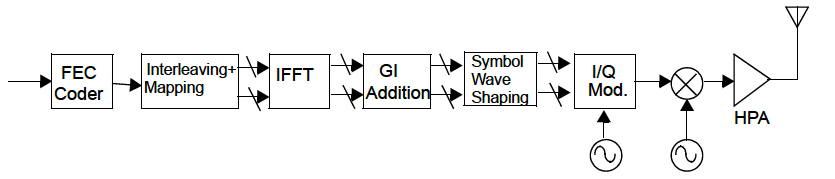 IFFT
Data from Interleaving + Mapping
・・・
Subcarrier control can be implemented by dynamically turning on/off part of the OFDM tones
The OFDM Tones corresponding to a busy channel can be turned off so as not to cause interference to the ongoing transmission
Turning off OFDM tones corresponds to assigning zero values to these tones, which can be referred as NULL tones
BUSY
・・・
Turn Off
Slide 4
B. Zhao and K. Yunoki, KDDI R&D Labs
January 2015
Scalable Channel Operation Using Large FFT
OFDM signal(d(n)) is simply expressed as:
N: FFT size
Turning off the mth tone corresponds to assign zero to D(m)
For a large FFT size, e.g., 512 points corresponding to 160 MHz, when a 20 MHz channel is detected to be busy, the OFDM tones in this channel can be turned off to avoid collision
Turn Off: 100 MHz left
・・・
・・・
・・・
・・・
・・・
・・・
・・・
・・・
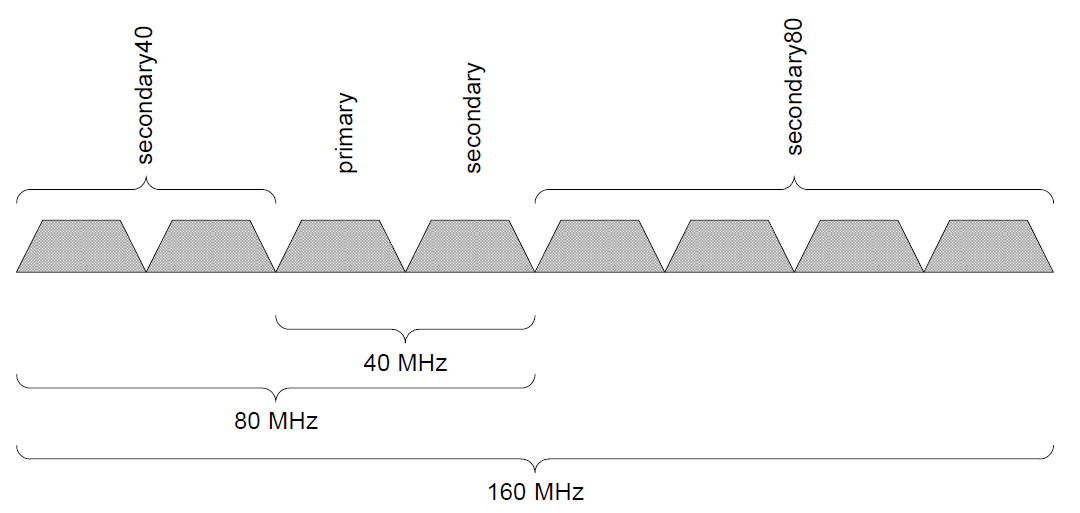 BUSY
BUSY
BUSY
Slide 5
B. Zhao and K. Yunoki, KDDI R&D Labs
January 2015
Advantages
Fit for OFDMA scheme
Higher channel utilization efficiency
Support both contiguous and noncontiguous channels
Relatively higher avg. throughput can be achieved
More opportunities to utilize wider bandwidth
Slide 6
B. Zhao and K. Yunoki, KDDI R&D Labs
January 2015
Conclusion
This contribution proposed a scalable channel utilization scheme fitting for the OFDMA scheme.
Higher channel utilization efficiency can be achieved.
Slide 7
B. Zhao and K. Yunoki, KDDI R&D Labs
January 2015
Reference
11-13/1382r0, “Discussion on OFDMA in HEW”
11-13/1058r0, “Efficient Wider Bandwidth Operation”
11-14/1437r1, “Efficient Wider Bandwidth Operation in IEEE 802.11ax” 
11-14/0165r1, “802.11 HEW SG Proposed PAR”
Slide 8
B. Zhao and K. Yunoki, KDDI R&D Labs